Executive Secretary Agenda Items July 2016 Plenary
Jon RosdahlIEEE 802 Executive Secretaryjrosdahl@ieee.org
802 Exec Sec Agenda Items
5.142  II  Current and Future Venue Report
IEEE 802 Top 10
Social tickets not included with registration.  $24.99 for attendees or guest(s) includes: reception menu + one drink ticket + 60 minute show

	Ticket sale cut off is 1:30 pm Tuesday!
	Don McMillan, who has performed shows for major tech companies including Microsoft, IBM, Apple and Google. He has been headlining comedy clubs and colleges across the US for 16 years and has two big YouTube hits: You can view these and many other of Don’s videos at his website: www.technicallyfunny.com
IEEE 802 Top 10
2. Registration Hours
	Monday & Tuesday
	7:30 AM - 5 PM
	Wednesday 7:30 – 2pm

3. Concierge Hours
	Monday Eve 6 – 8 PM
	Tuesday 7:30 AM – 5 PM & 6 – 8 PM
	Wednesday 7:30 AM – 5 PM
	Thursday 7:30 AM – 5 PM
	Friday 7:30 AM – 1 PM
	Evening contact Donna 715-617-1445
IEEE 802 Top 10
4. Meeting Space Requests or Issues
	Contact Darcel 
	 Text or Call: 604-808-9624
darcel@facetoface-events.com
	Skype: darcelmoro

5. AV Issues
	Contact Darcel or Meeting Concierge
Note: The default input for every meeting projector is VGA.  Presenters without a video output on their computer are responsible to supply their own VGA dongle.

6. Network Issues
	Contact Darcel or Meeting Concierge and we will inform Verilan.
IEEE 802 Top 10
7. Food & Beverage Hours
	Continental Breakfast 7:30 – 9 AM
	Morning Coffee 10 – 11 AM
	Afternoon Coffee & Tea 3 – 4pm
	Afternoon Snacks
	802.3 & 802.1  at 3 PM
	Wireless Groups at 3:30 PM
IEEE 802 Top 10
8. Hotel Outlets for lunch etc:
	MARKET | ONE is open 24 hours
	Seaview Breakfast Buffet Restaurant 6:30 – 11 AM
	Sally's Seafood on the Water 11:30 AM – 10 PM
	Redfield’s Sports Bar 11 AM – 11 PM 

	More info and options available at Meeting Concierge
IEEE 802 Top 10
9. Note: 802 Closing EC plenary is at a different location on Friday inHarbor AB, 3rd Seaport Tower.

10. Come to the social… great food, complimentary drink and entertainment that may include laughs at the expense of your EC colleagues and the wonderful world of IEEE 802 standards.
Social Event Tickets
Deadline Tues 1:30pm

SOCIAL TICKET PRICE: $US 24.99 each – 
Tickets are non refundable, but are transferable.

SOCIAL TICKET PURCHASE WEBSITE	
Tickets may be purchased online at: http://802world.org/plenary/social/ 

SOCIAL TICKET PICK UP
Tickets may be picked up at the IEEE 802 Plenary Registration Desk 
Ticket Receipt and Photo ID Required.
Social Event Details
6:30 – 9:30 pm Bar Open
6:30 – 8pm Reception with Casual Menu
8 – 9pm Technically Funny Don McMillan
TECHNICALLY FUNNY IEEE 802 SOCIAL

Wednesday 6:30 – 9:30 pm
Seaport ABC @ Grand Hyatt Manchester
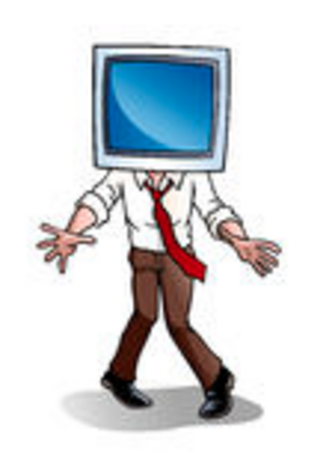 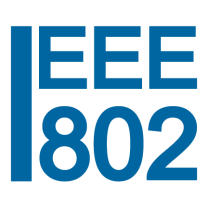 Networking reception with entertainment by acclaimed tech industry comedian
Don McMillan.
Attendee & Guest Tickets $US 24.99 each 
(not included with registration)
Ticket Purchase Online at  http://802world.org/plenary/social/ 
Tickets are transferrable but not refundable.

6:30 – 9:30 pm Bar Open
6:30 – 8pm Reception with Casual Menu
8 – 9pm Technically Funny Don McMillan

DON’T MISS THE LAUGHS PURCHASE YOUR TICKET TODAY
Network and Wired Cafe
WIRED CAFÉ
A wired café is situated in the Palm Foyer. Please report any disruption of service in the café to VeriLAN staff.

NETWORK HELP DESK
For attendees experiencing difficulties accessing the meeting network a Help Desk will be located in Palm Foyer.
Breakfast and Break Information
Breakfast:			07:30 to 09:00
Morning Coffee/Tea		10:00 to 11:00
Afternoon Coffee/Tea/Snacks 15:00 to 16:00  
	 802.3 & 802.1  at 3 PM  
	Wireless Groups at 3:30 PM

Served in Palm Foyer

For Registered Attendees Only  
Name badge must be visible
5.142 Current and Future Venue Report
2016-07 – San Diego, CA
On target for July Meeting
2016-11 – San Antonio, TX
On target for Nov Meeting.
2018 – Asia Venue
Bob Heile is assigned to help
Report from Bob
Friday Closing EC Plenary
4.xx: II Future Venues –
4.xx: MI Network Services Contract Extension
8.044 II Executive Secretary Report
8.06 II Announcement of 802 EC Interim Telecon 
	(Tuesday 7 June 2016, 1300-1500 ET)
8.07  II Call for Tutorials for July 2016 Plenary 
	(Monday 25, 2016– Deadline – June 10, 2016)
Future Venue Insight
Future 802 Plenary Sessions:
Nov 2016      Grand Hyatt San Antonio
March 2017   Hyatt Regency/Fairmont – Vancouver
July 2017       Estrel Hotel – Berlin
Nov 2017       Caribe Hotel and Convention Center - Orlando
March 2018   Hyatt Regency O’Hare – Rosemont, IL
July 2018   	 Manchester Grand Hyatt – San Diego
Nov 2018	Suzhou, China -  TBC
(New facility, pricing model being negotiated, Sponsor capability investigation)
802 Plenary November 2016
Save the Date: 6-11 November 2016
Registration target to open Sept 1, 2015
Hotel Information: 
Grand Hyatt San Antonio , San Antonio, TX, USA
*F8.045 Executive secretary report
LMSC 802 – P&P list of major duties:
Oversee Venue selection –
Present summaries of venue options.
Oversee activities related to facilities and services
Carry out Duties of Treasurer if Treasurer unavailable
Chairs Guideline list of major duties:
1) 802 Meetings: Efficiency Improvement
2) 802 Plenary Sessions: Facilities and Services
3) IEEE 802 Registration Database
4) Assist IEEE 802 Treasurer
*F8.06 – Announcement of 802 EC Interim Telecon (Tuesday 4 Oct. 2016, 1-3pm ET)
Agenda for Interim EC meeting 
	– Tuesday 4 Oct 2016 1-3PM ET
Initial Proposed Draft Agenda
Welcome/Intro/Approve Agenda 	   - Nikolich 	5 min 
Report: EC Action Item Summary         - D’Ambrosia	10 min
Report: Nov 2016 Plenary Status   	   - Rosdahl 	3 min
Report on 2018 Future Venue options  - Rosdahl/Heile	5 min
Other Reports from WG Chairs

Per Chairs Guideline – Confirm during the Closing EC Plenary.
*F8.07 – Call for Tutorials for Nov 2016 Plenary
Tutorials to be held Monday, 7 Nov 2016
Tutorial Request form: http://www.ieee802.org/802_tutorials/802_Tutorial_Request_Form.doc

 As a reminder please refer to Chair's Guidelines section 2.5 Tutorials for the logistics for participating in sponsoring/presenting a Tutorial.

Note that Tutorial times are 80 minutes with 10 minutes to allow for presenters to setup and depart.

All requests for Tutorials must be made by 23 Sept 2016.
[Speaker Notes: All official tutorial request forms must be submitted no later than 45 days in advance of the Plenary Session.  
Approved Tutorial Requests will be assigned a time slot based on the order in which they were received. The Final Tutorial Schedule will be posted at http://802world.org/plenary and http://ieee802.org no less than 14 days in advance of the Plenary Session.]